Success Through Teamwork
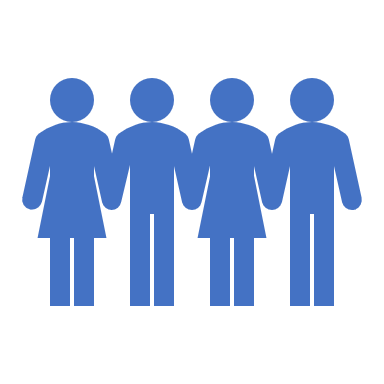 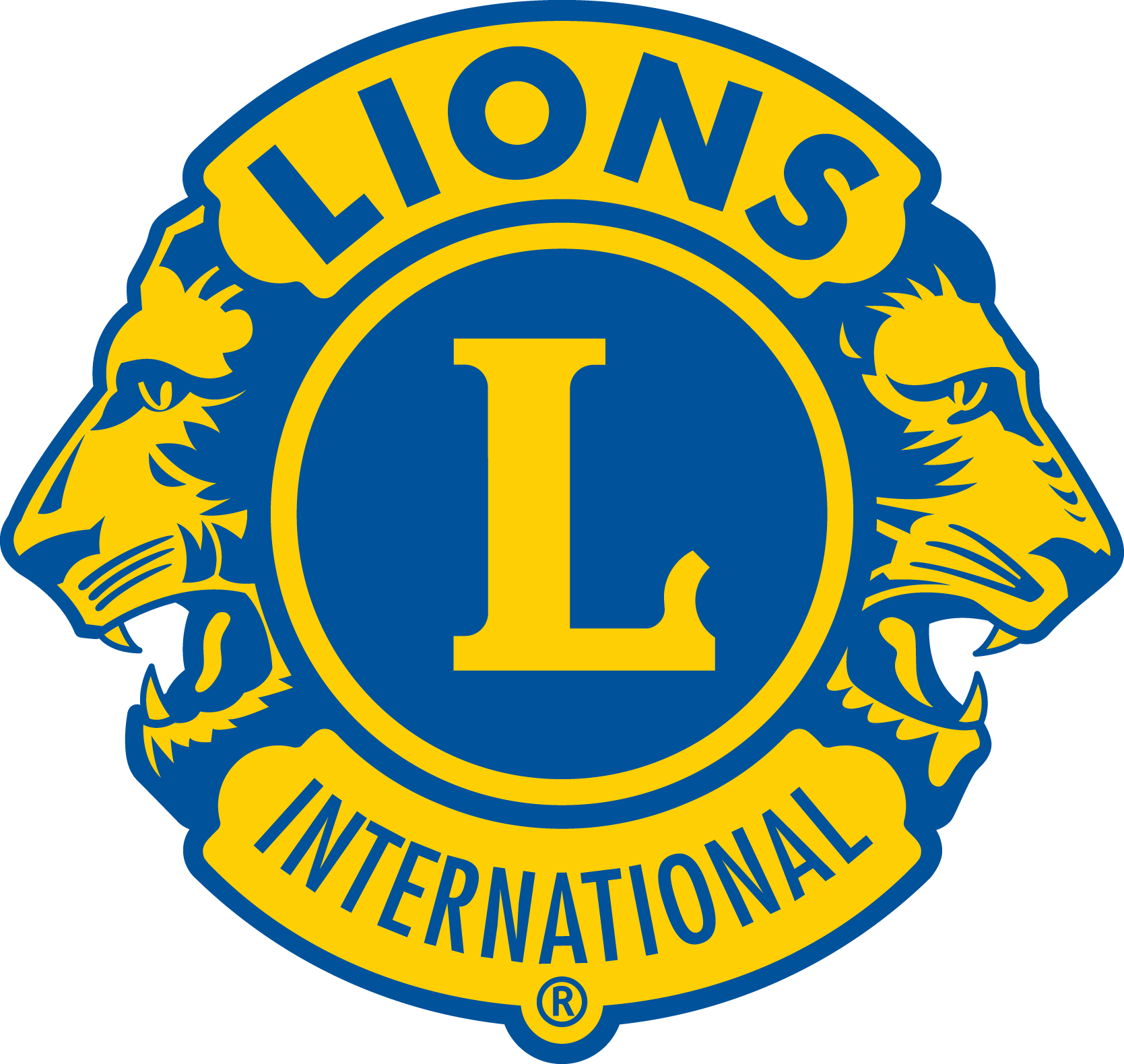 0
Teamwork
The process of working together to achieve a common goal.
1
Benefits of Teamwork
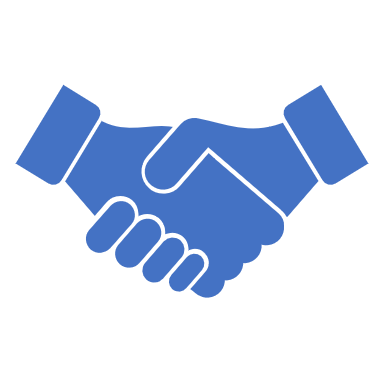 Efficiency
Collaboration
Innovation
Support
Satisfaction
2
District Teams
District Governor Team
Global Action Team
Other district teams
3
Session Objectives
Define ‘teamwork’

Describe the role of teamwork in the district

Recognize the benefits of teamwork

Identify the characteristics of successful teams

Recognize the challenges that teams encounter
4
Characteristics of Successful Teams
5
Direction and Purpose
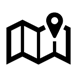 6
Commitment
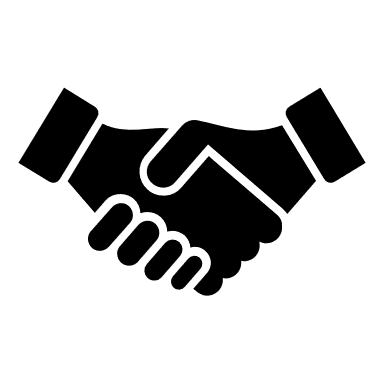 7
Processes and Procedures
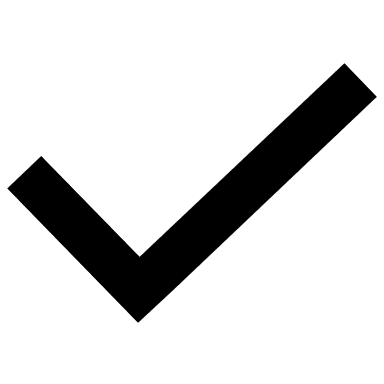 8
Leadership
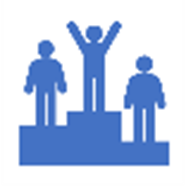 9
Interdependence
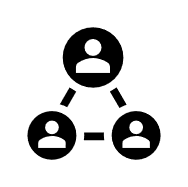 10
Obstacles to Team Success
Unclear goals
Lack of commitment
Lack of motivation
Unclear roles
Absence of trust
11
Session Objectives
Define ‘teamwork’

Describe the role of teamwork in the district

Recognize the benefits of teamwork

Identify the characteristics of successful teams

Recognize the challenges that teams encounter
12